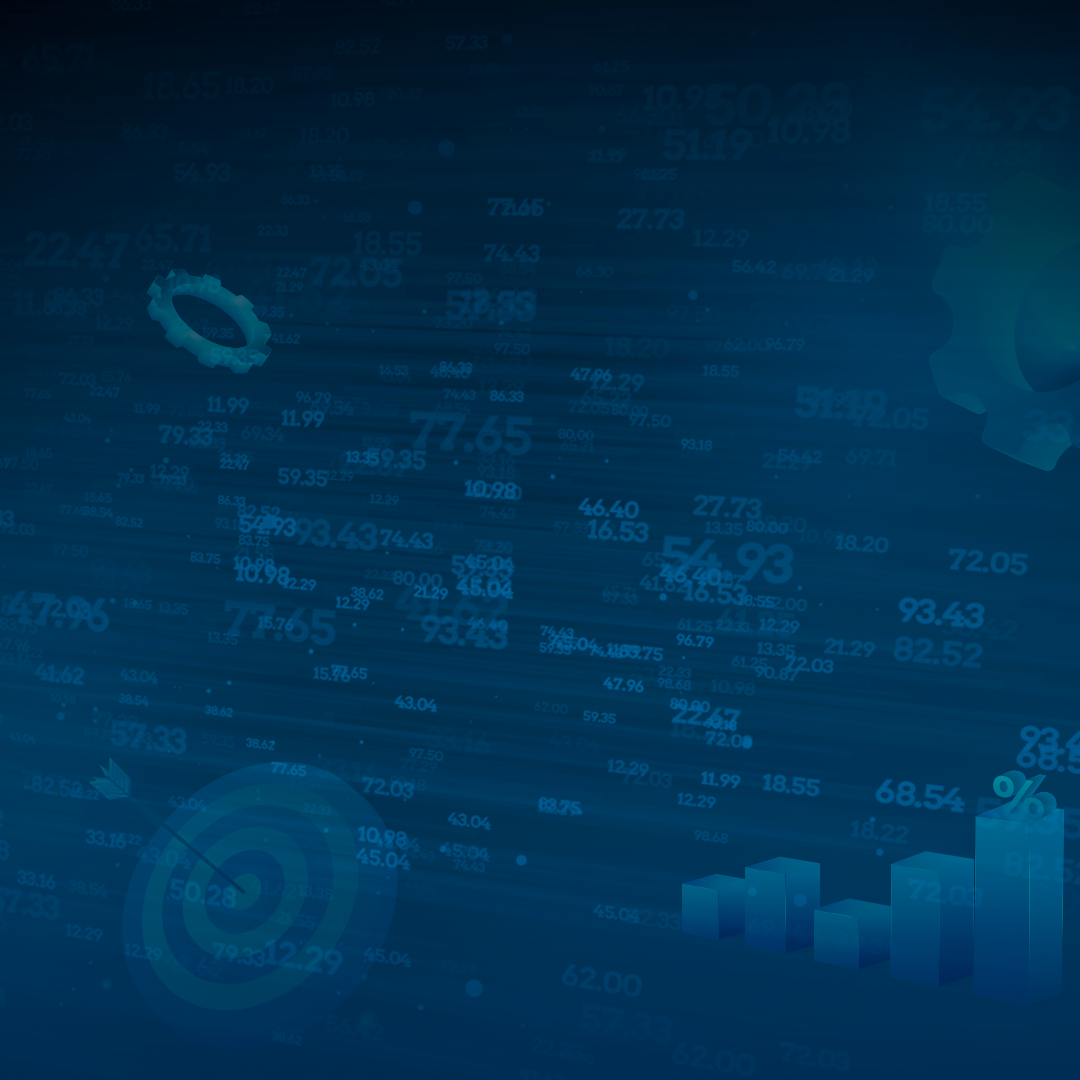 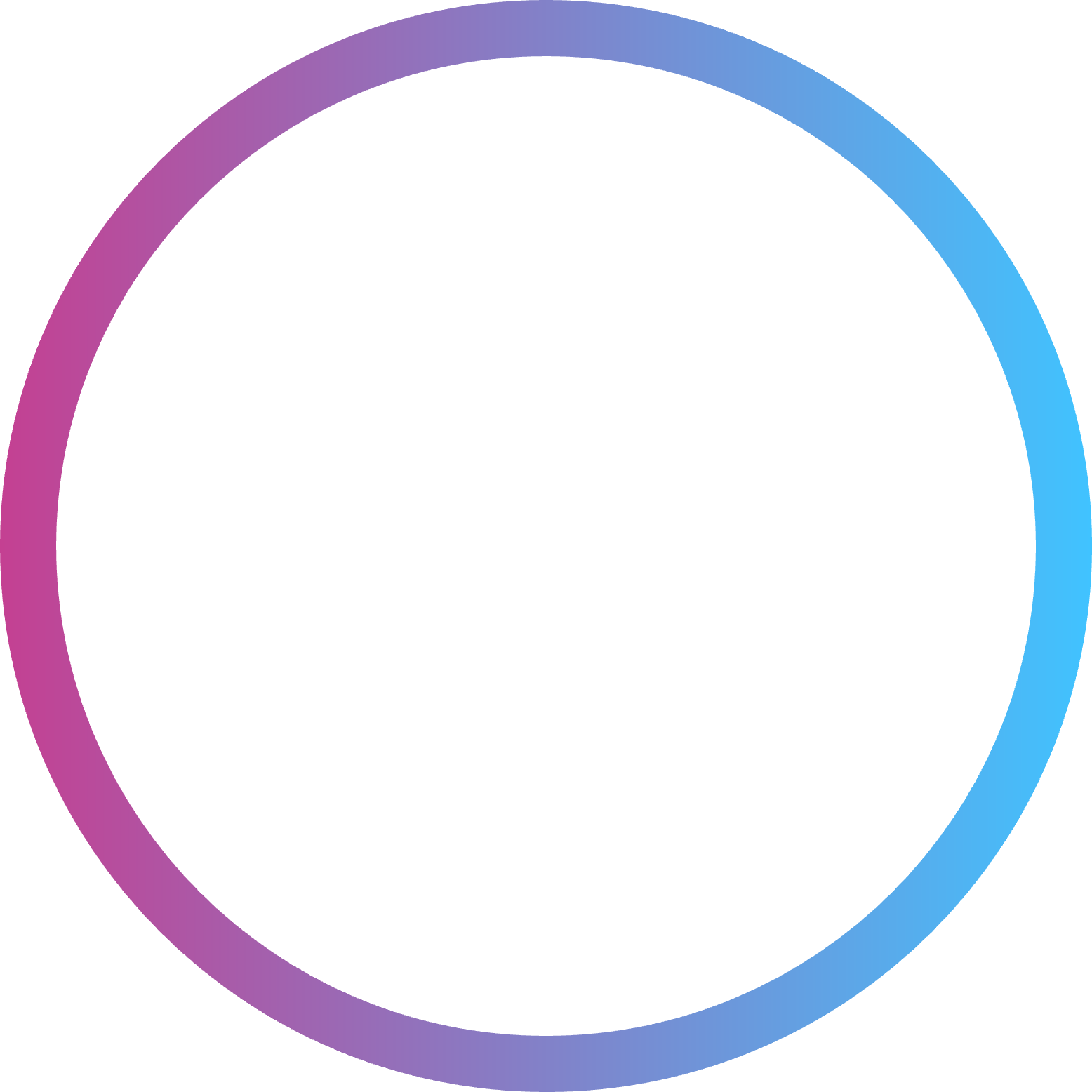 Inovação e Conhecimento - A Pesquisa como Pilar da Gestão Contábil
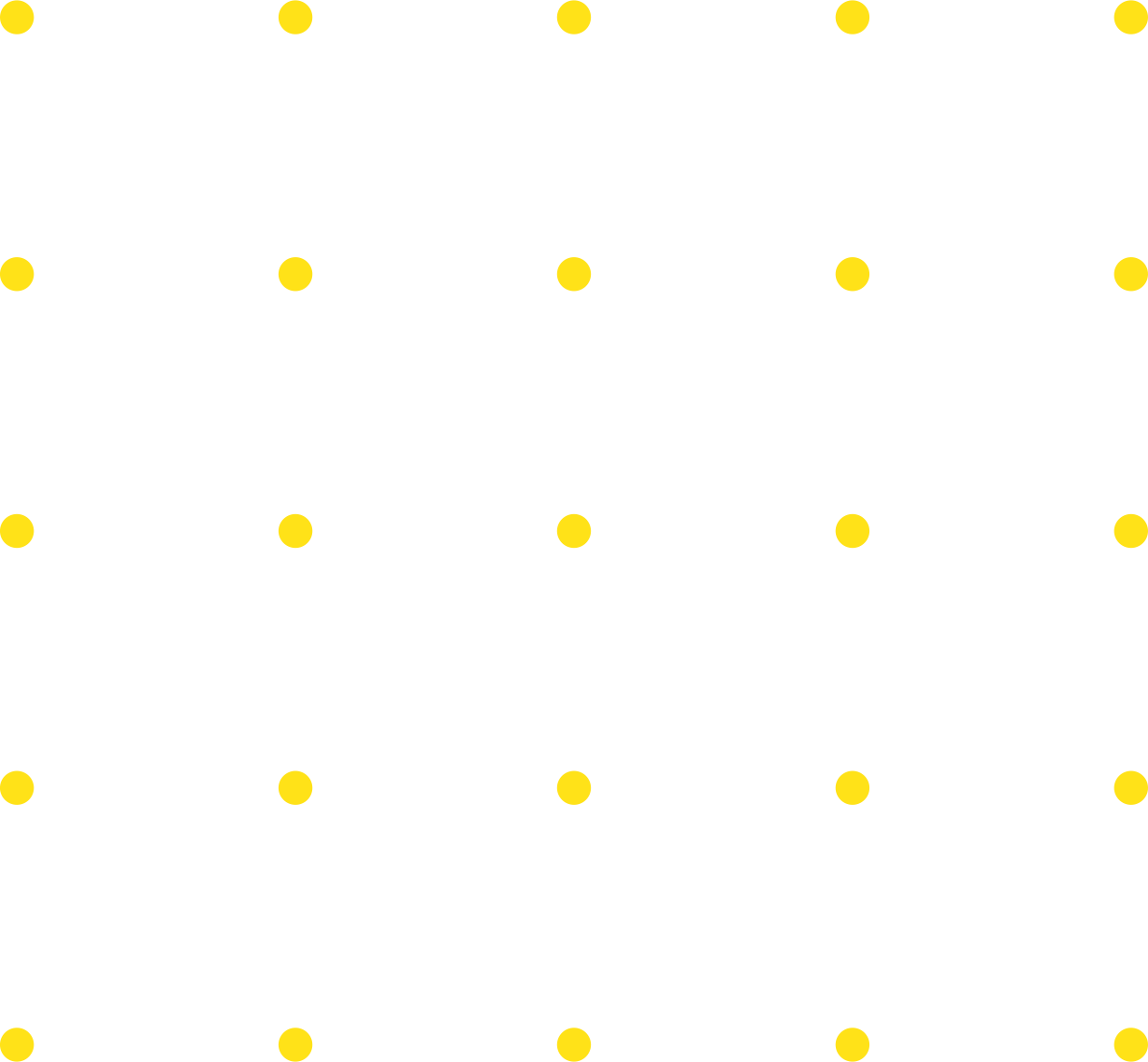 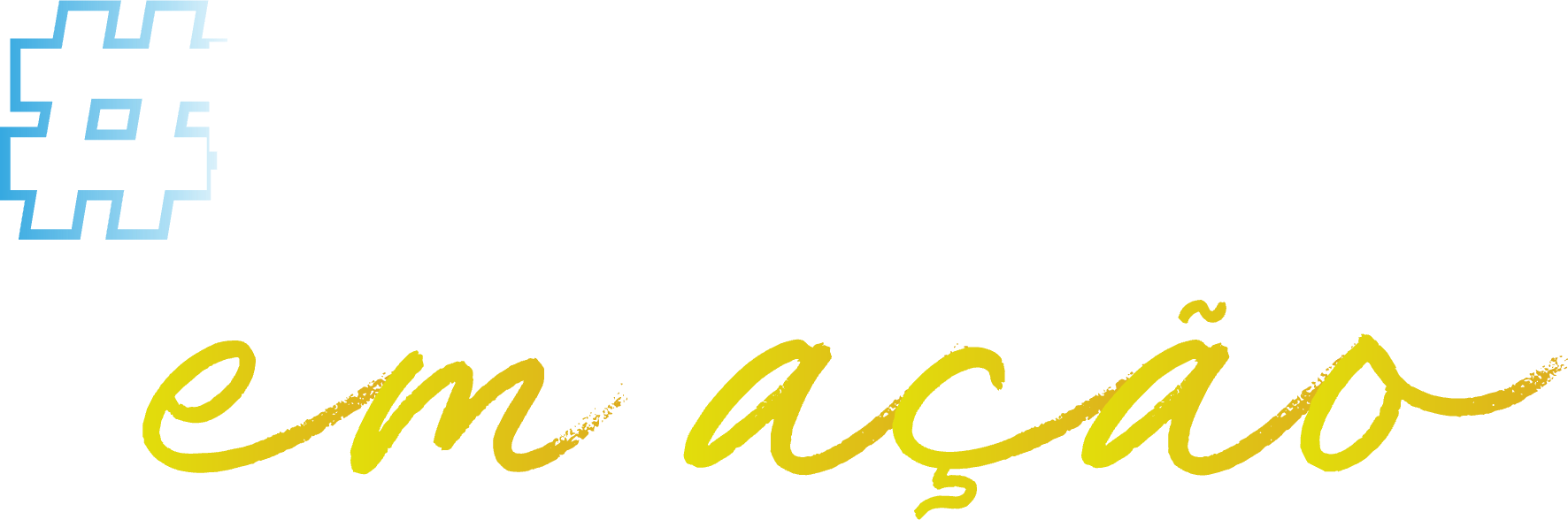 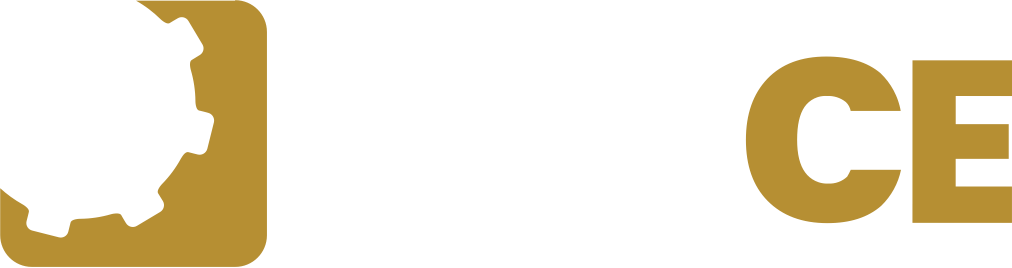 O que é pesquisa contábil? 
é a investigação sistemática voltada para o estudo de fenômenos relacionados à contabilidade, suas práticas, normas e impactos.
Objetivo das pesquisas na contabilidade é chegar o mais próximo da verdade possível.
Melhoria na tomada de decisão: Pesquisas podem fornecer modelos e ferramentas práticas para resolver problemas complexos.
Antecipação de tendências: Estar atualizado com estudos permite prever mudanças e adaptar práticas às novas realidades.
Aumento da credibilidade: Profissionais que embasam suas decisões em dados científicos são mais valorizados.
Conexão pesquisa e prática pode transformar os contadores em líderes estratégicos.
Impactos na gestão contábil:
As práticas gerenciais podem ser aprimoradas com insights de pesquisa (ex.: controle de custos, análises financeiras mais robustas).
Exemplos práticos: o balanced scorecard foi introduzido pela primeira vez por Kaplan e Norton (1992)
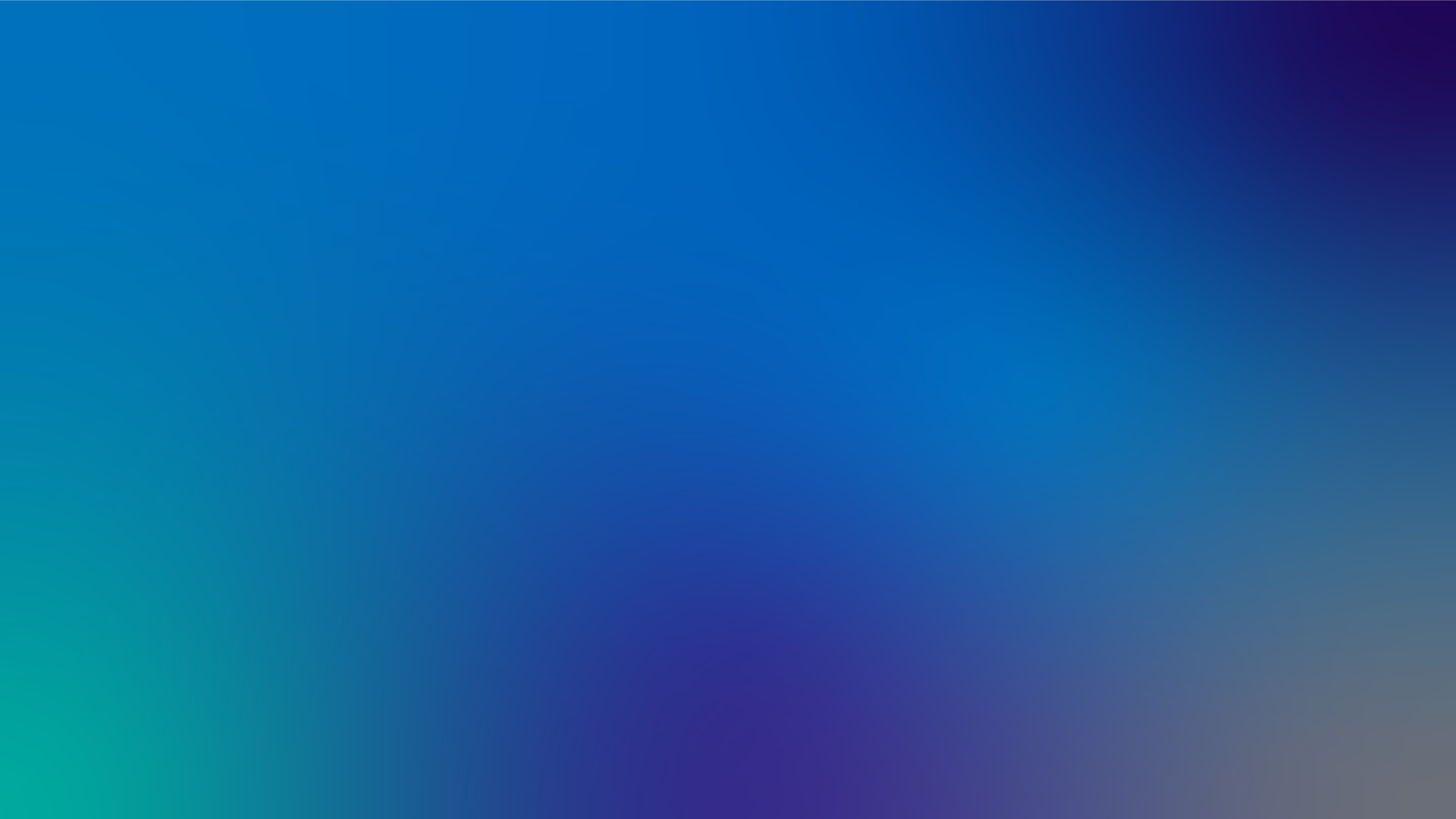 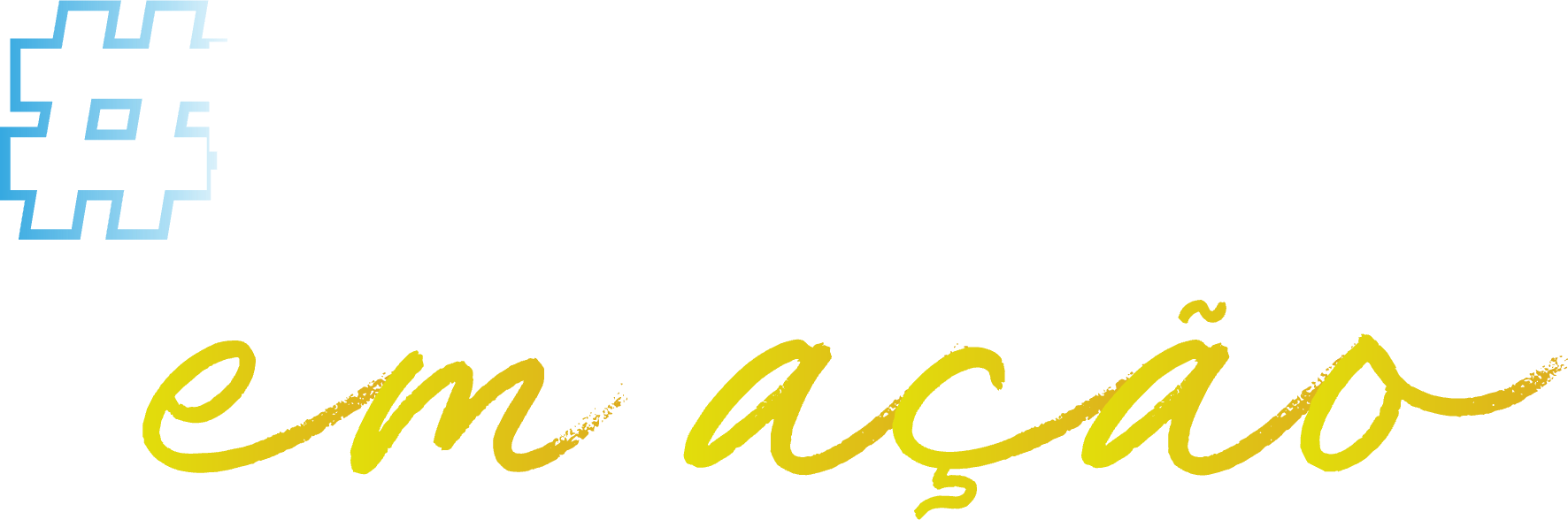 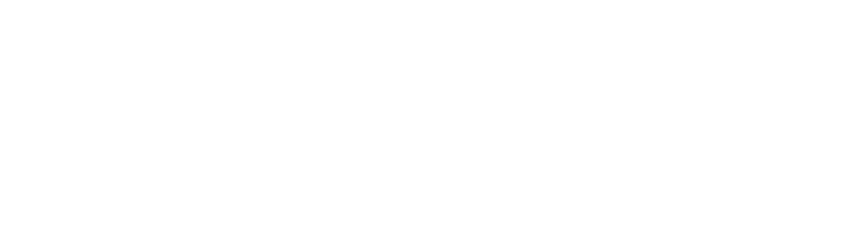 Evolução histórica da pesquisa contábil:
A esmagadora maioria das pesquisas contábeis é Positivista, a exemplo a Accounting Review que a muito tempo largou o Normativismo.
Algumas das áreas de pesquisa mais comuns na contabilidade:
Contabilidade gerencial.
Auditoria e controladoria.
Blockchain e I.A.
Sustentabilidade e ESG (Environmental, Social, and Governance).
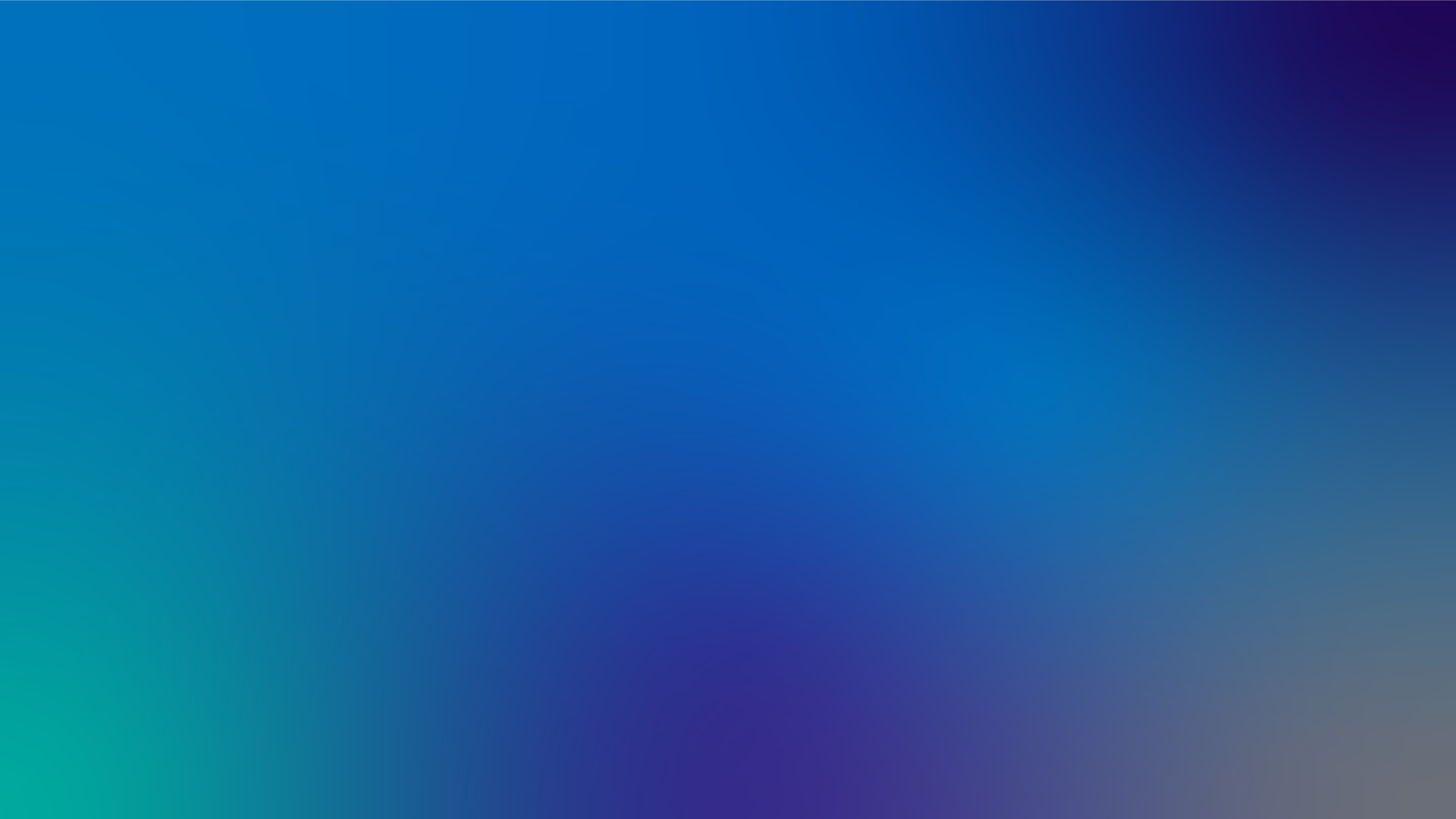 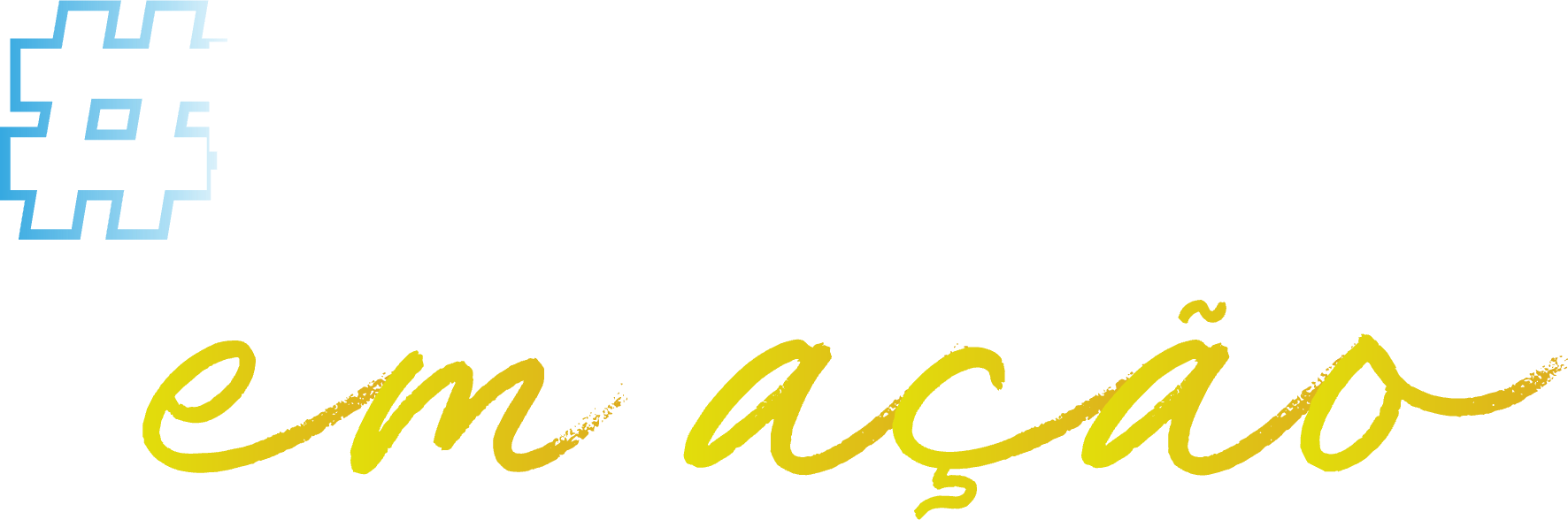 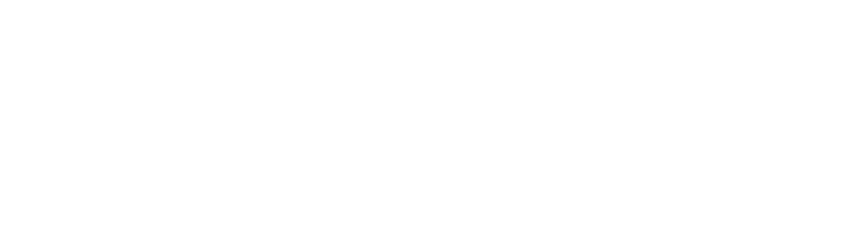 REFLEXÕES
lacuna entre pesquisa e prática não é exclusiva da contabilidade.
 Refletir sobre como deixar o ambiente acadêmico mais legível, mais participativo e mais próximo ao usuário, para evitar que falemos de pesquisas somente para pesquisadores, precisamos sair da bolha e nos tornar necessários com verdades empíricas e praticas.
Clor-Proell, S., Even-Tov, O., Lee, C., & Rajgopal, S. (2024). Bridging the Gap between Academia and Practice in Accounting. Available at SSRN.
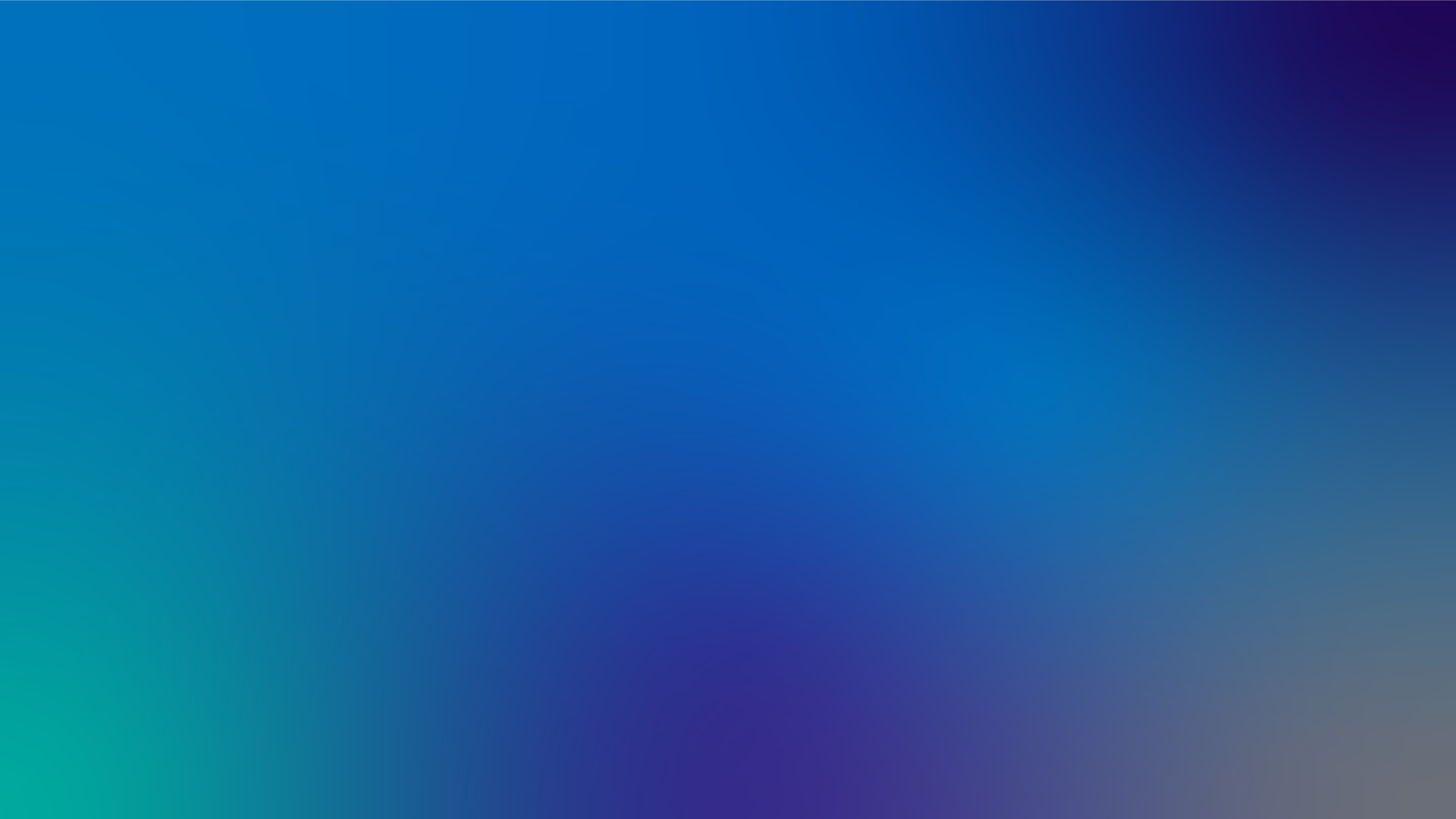 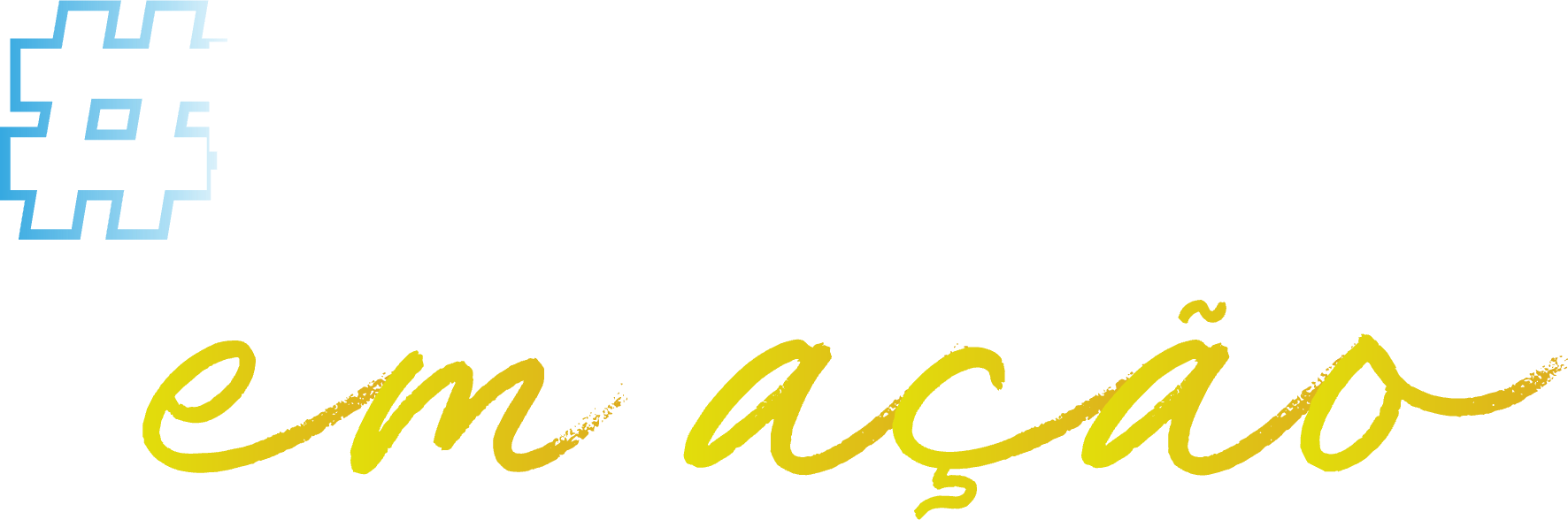 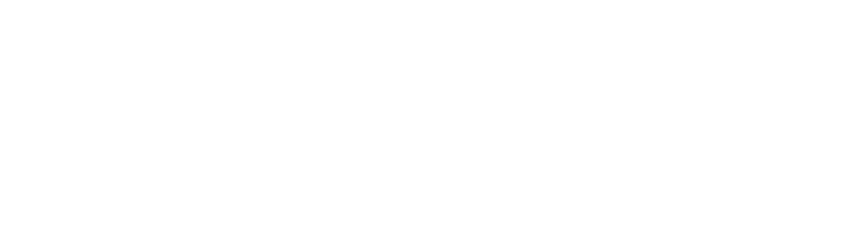 DICAS
Priorize tópicos de pesquisa que sejam procurados pelas empresas, negócios, etc.
Mantenha-se informado sobre as práticas atuais e cenários atuais
Colaborar mais estreitamente com a indústria (negócios)
Utilizar plataformas de acesso aberto
Procure oportunidades para disseminar resultados de pesquisas além de periódicos acadêmicos
(Clor-Proell et all, 2024)
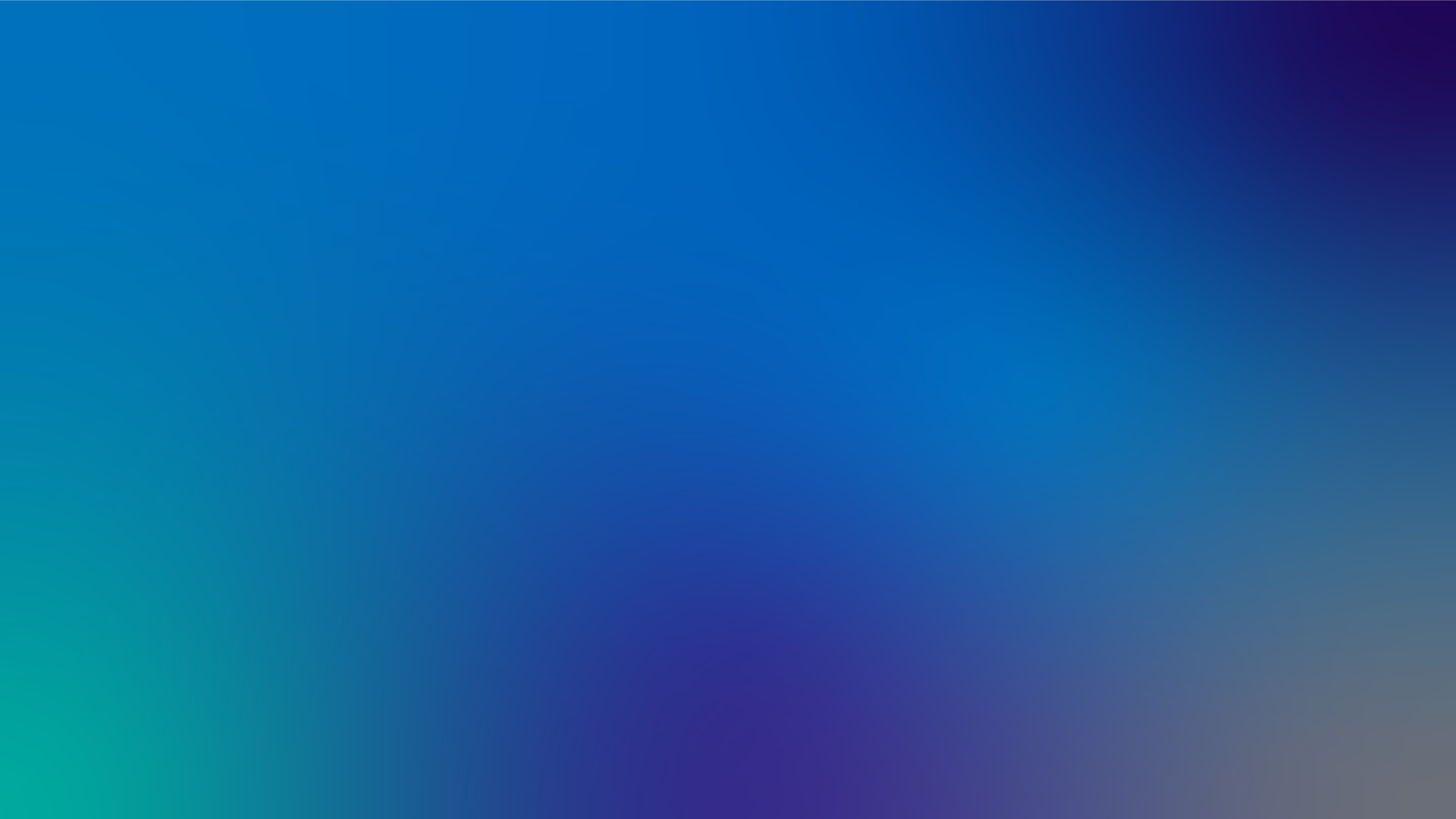 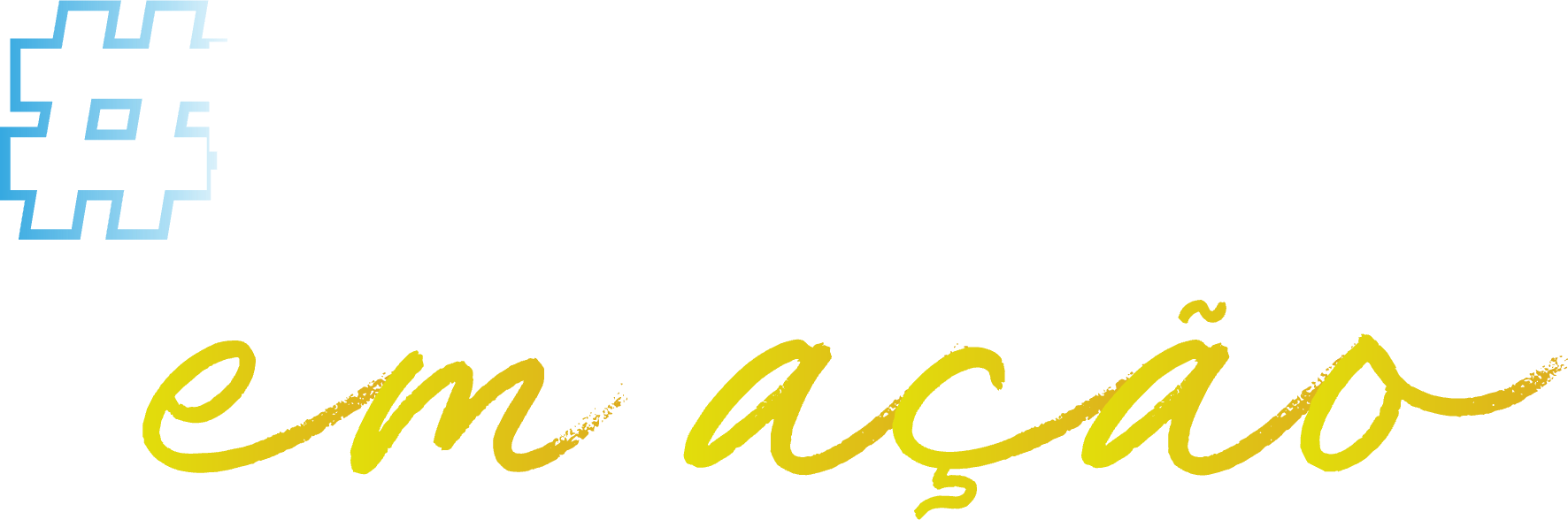 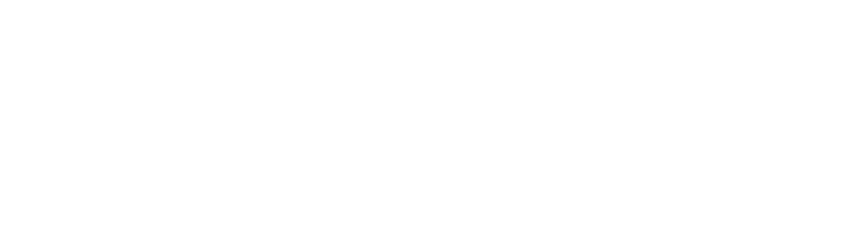 Substituição do Qualis de periódicos
•⁠  ⁠A classificação será baseada no impacto e qualidade dos artigos, em vez do periódico. 
•⁠  ⁠A avaliação levará em conta indicadores quantitativos, como citações, e qualitativos, como menções em redes sociais e downloads. 
•⁠  ⁠A nova metodologia valorizará revistas de acesso aberto e de relevância nacional. 
•⁠  ⁠A implementação do novo Qualis começará em março de 2025, com a publicação de fichas de avaliação e documentos orientadores.
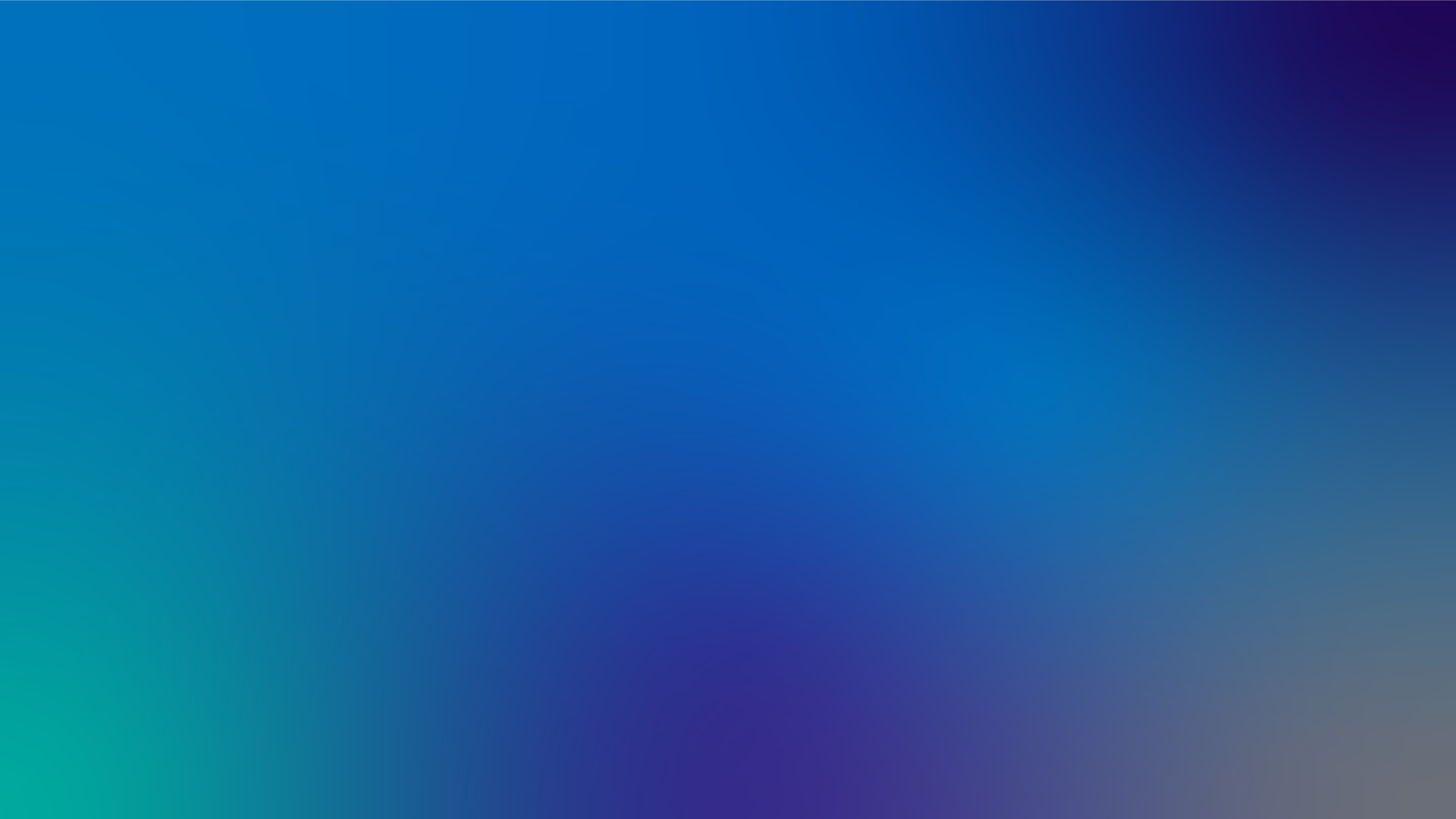 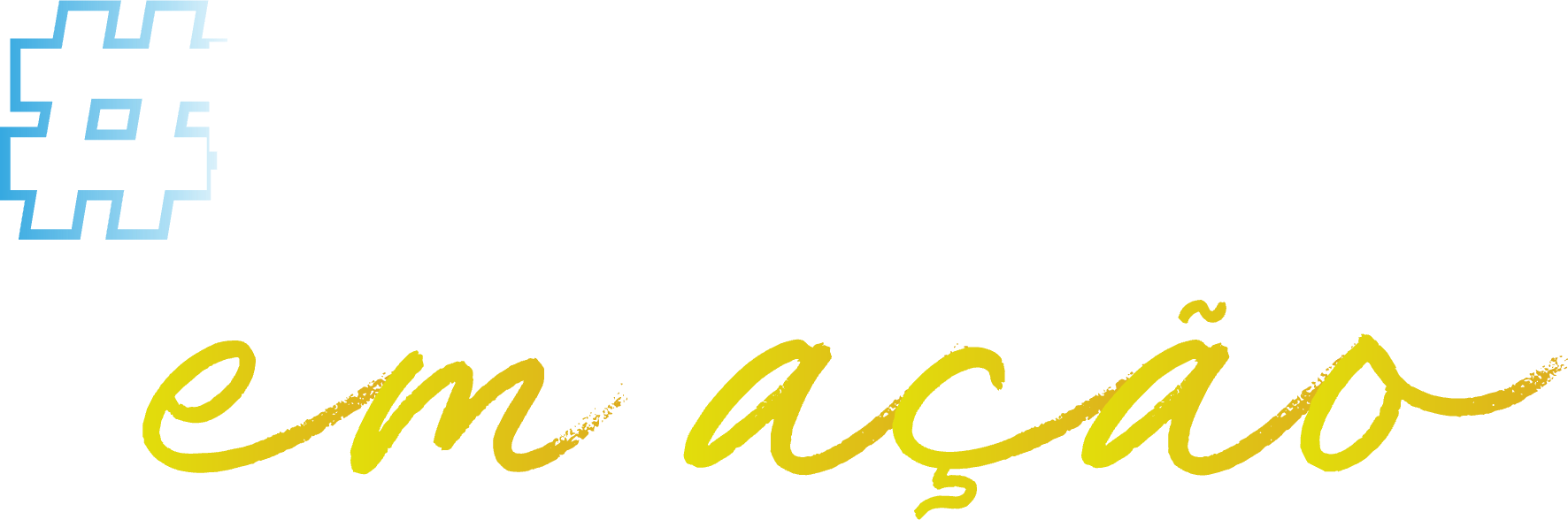 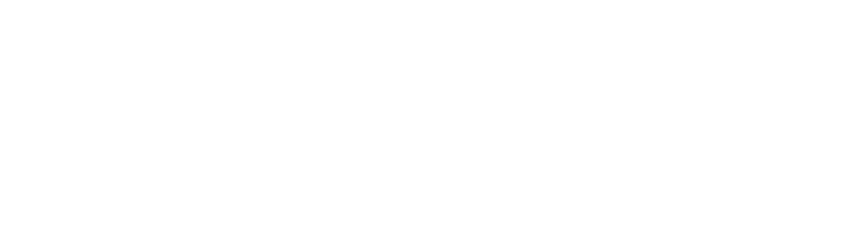 CAPES adotará classificação de artigos na avaliação quadrienal
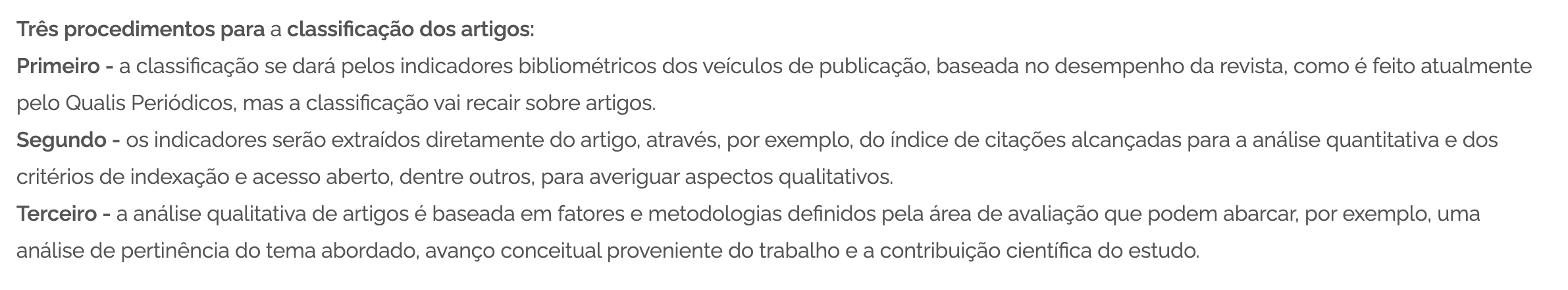 A mudança será aplicada no ciclo 2025 a 2028.
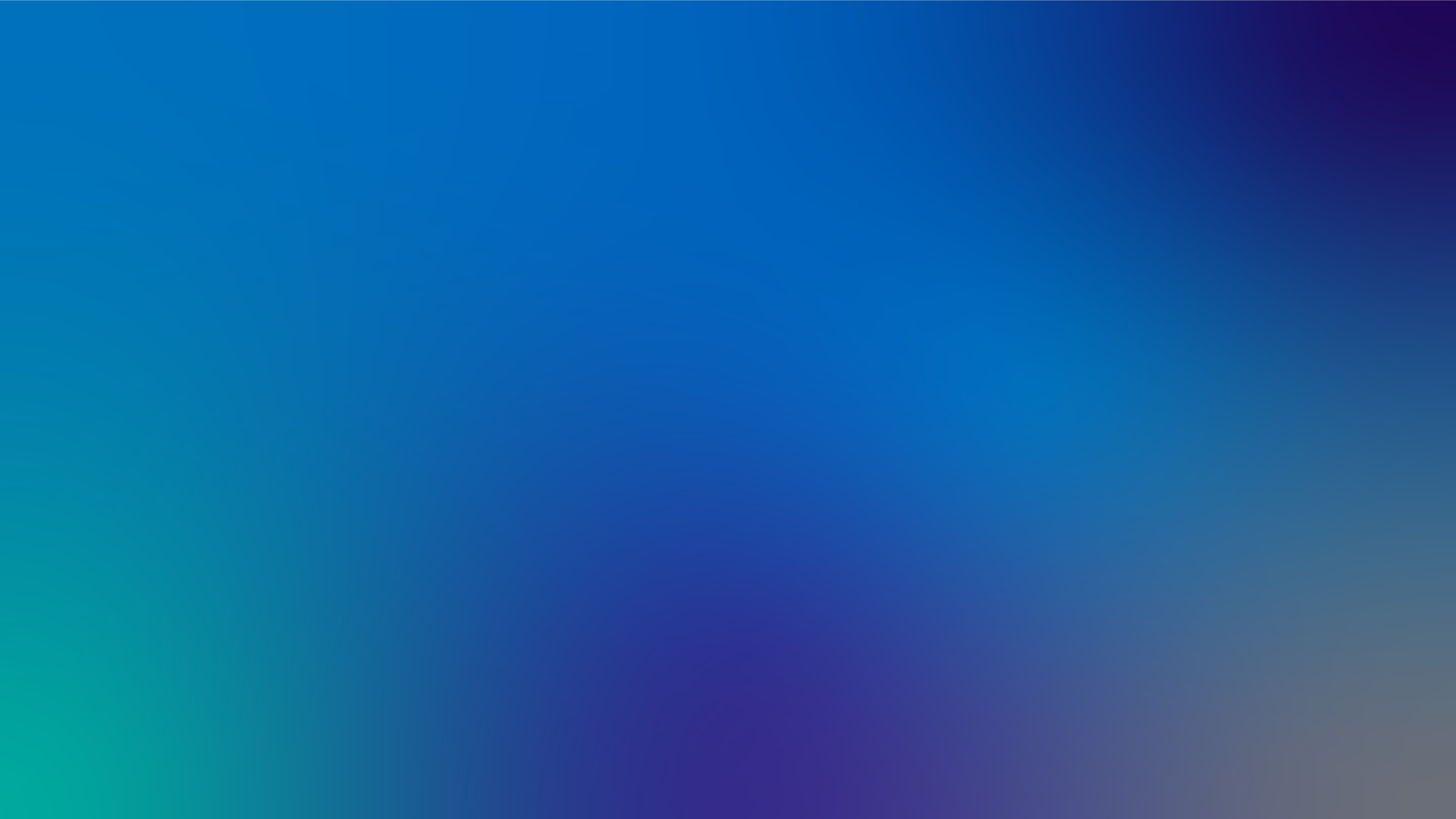 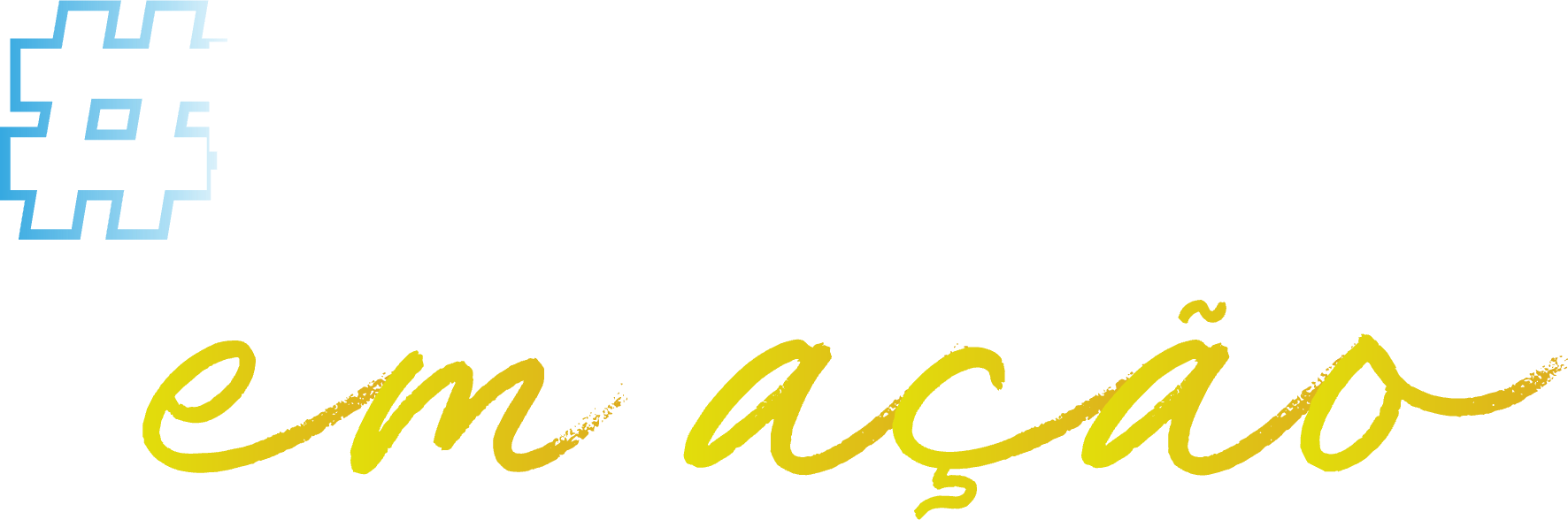 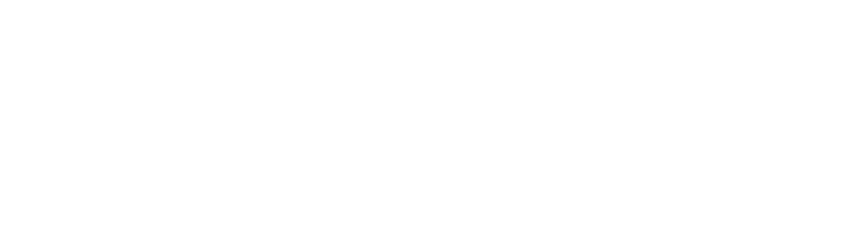 NOVIDADES!
EDITAL DE LANCAMENTO DA REVISTA
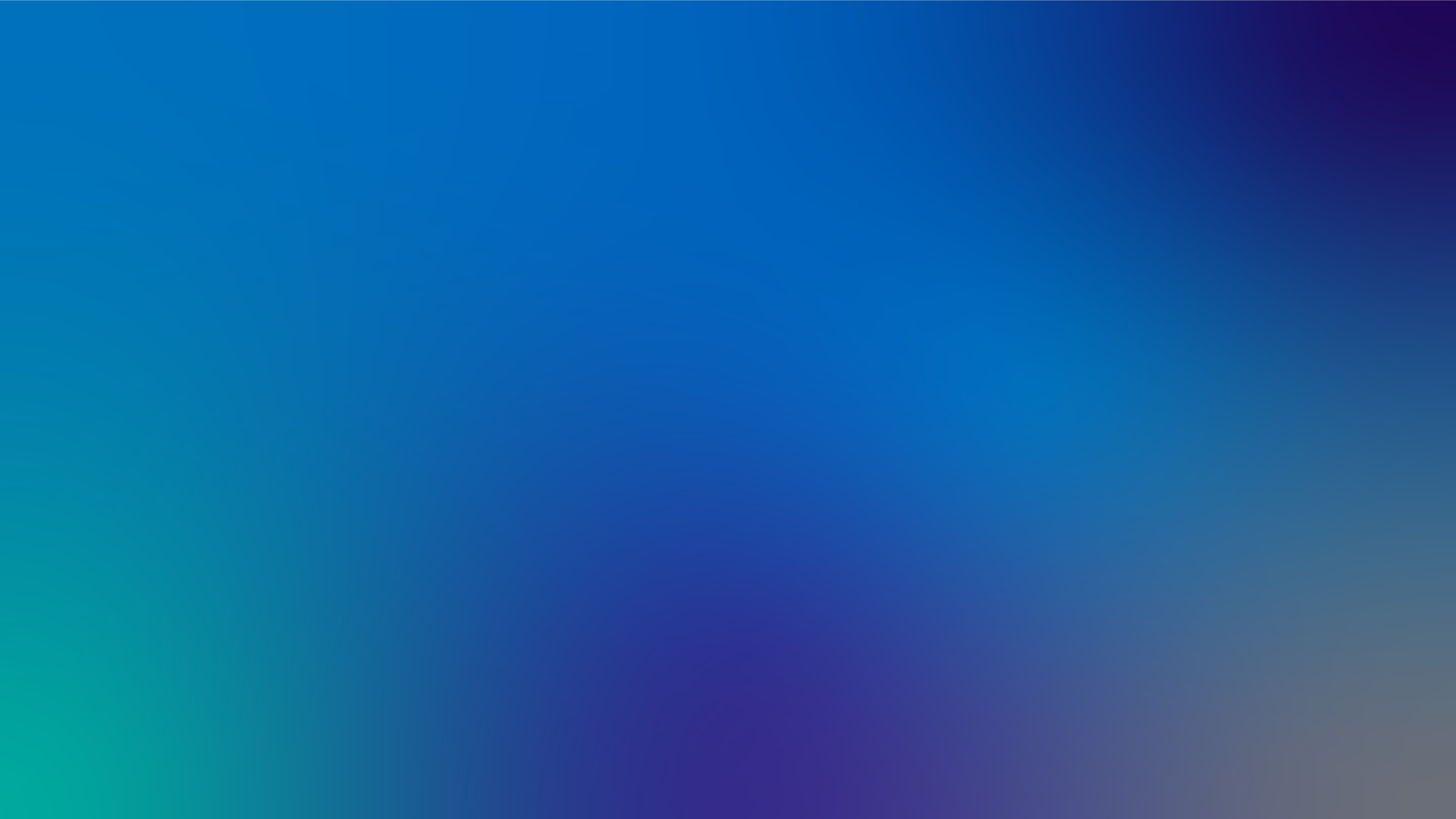 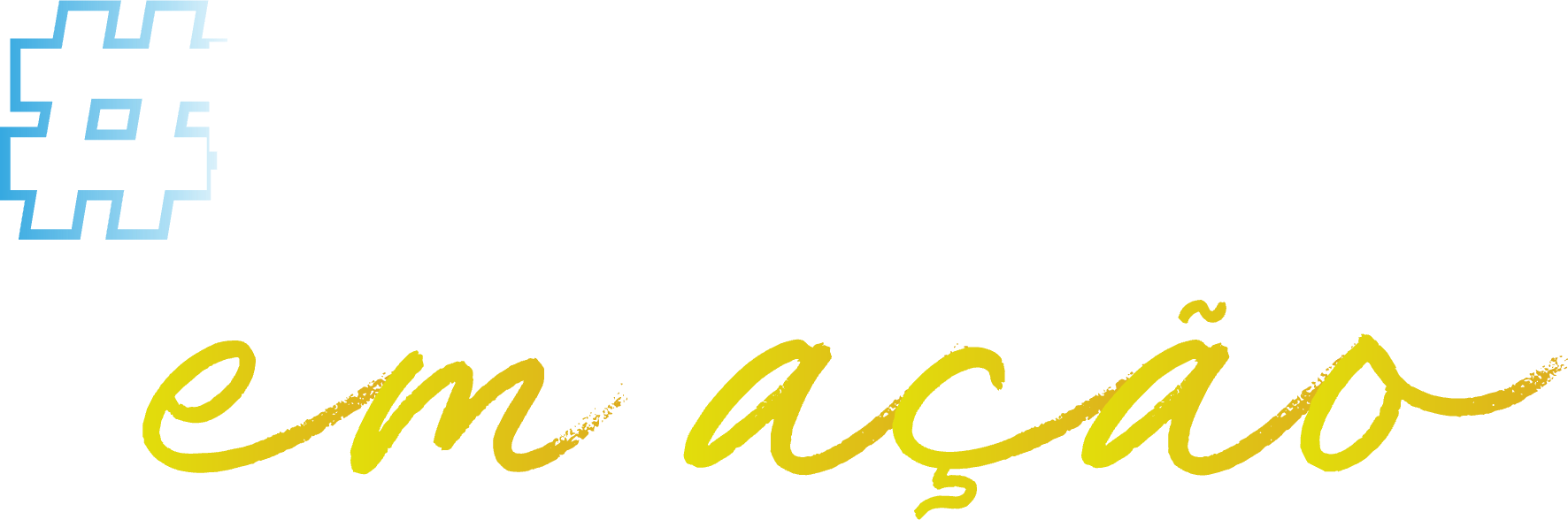 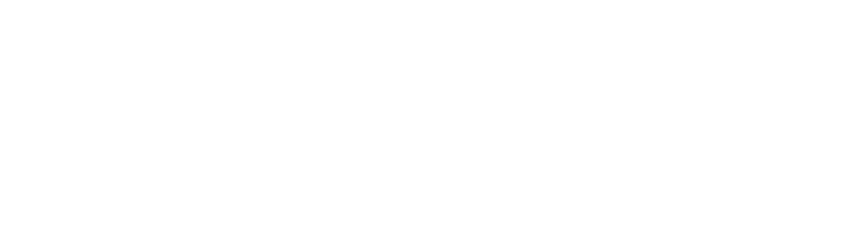